나노응용물리연구실 소개
(NAPL)
2020. 11. 18
발표자 : 정진주
지도교수 : 김 도 형
0
학위 연구주제
The flexible all-solid-state electrochromic devices using core-shell nanowire networks for smart window applications.
Exploring individual and collective electrochromic dynamics and degradation behaviors of nanostructured metal oxides for smart window applications
Model  for charging dynamics of nanoporous electrodes for electrochromic devices and supercapacitors
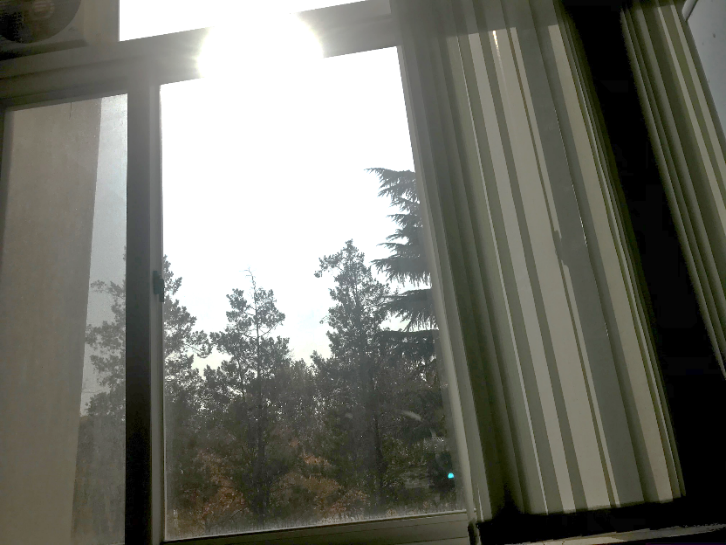 Energy Saving
 - Optimal heating/cooling
NIR
Visible
Energy Harvesting
 - Electricity
Energy Storage
 - Supercapacitor
Demonstration of EC devices for 
smart window applications (NAPL)
Nanotechnology and nanomaterials for Bio- and dental applications
연구실에서 내가 해야 하는 일
 Synthesis
  : 1D, 2D, 3D
 Tuning the properties
  : doping, surface 
    & morphologies control
 Characterization 
  :SEM, TEM, XRD, 
    Raman, XPS, PL, etc
 Device fabrication technologies
   for flexible and all-solid-state
   devices
            : Deposition, printing 
            : Interface modification
            : CV, EC, IV measurements
Device 
Fabrication
Nanomaterials
In-situ 
measurements
Simulation
Mechanism
 Circuit modeling
 Slow charging and 
  coloration mechanism
 Degradation and 
   Enhancement mechanism
 Scale laws
 Individual nanomaterials
   characrterization
 In-situ measurement methods
   : design, fabrication, upgrade